The Role of an Adult
Through the Eyes of a Youth
Lodge Leadership Development
Introduction
Name
Lodge
Position in the OA
Question about the role of an adviser
And/or a unique experience about an interaction with an adviser
Lodge Leadership Development
An adviser’s piece of the puzzle
The mission of the Order of the Arrow is to fulfill its purpose as an integral part of the Boy Scouts of America through positive youth leadership under the guidance of selected capable adults.
Lodge Leadership Development
The adviser
To accomplish this mission, the relationship between youth and adult members in the Order of the Arrow is critical. The foundation of any successful chapter or lodge is a strong relationship between youth officers and adult advisers. Without a strong relationship, an officer and adviser will not be able to build a strong leadership team.
Lodge Leadership Development
In short
The Order of the Arrow is youth led and adult guided.
Lodge Leadership Development
Definition
advise (Merriam Webster)

to give (someone) a recommendation about what should be done
caution, warn
to give information or notice to

Essentially – an adviser is designed to be a coach, mentor, and teacher to help youth achieve their goals and operate a successful program.
Lodge Leadership Development
An adviser’s contributions
Serve as a positive role model 
Set the example of core values 
Teach effective communication
Mentor through example
Help set expectations
Provide perspective
Lodge Leadership Development
Activity!
Lodge Leadership Development
Types of advisers
Lodge adviser <<name>>
Staff adviser <<name>>
Associate adviser <<name>>
Chapter adviser <<name>>

There are advisers at every level of the organization!
Lodge Leadership Development
Video
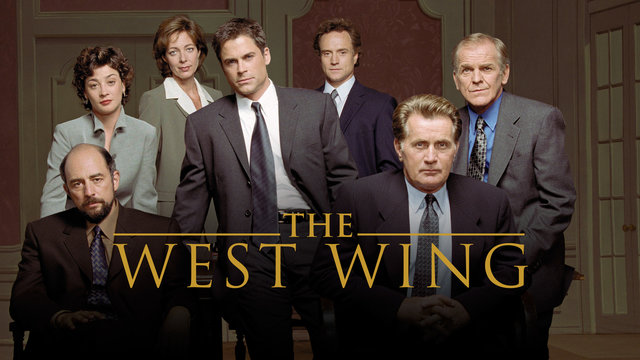 Lodge Leadership Development
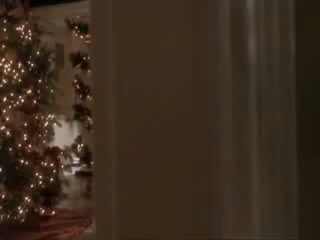 Debrief
What were your thoughts?

Where did you identify examples of the youth-adult relationship?
Who would have been the example of the youth and of the adviser?
Lodge Leadership Development
Advisers
They’ve been there, and they know the way out.
Lodge Leadership Development
Stay in touch!
<<Trainer name>>
<<Trainer phone number>>
<<Trainer e-mail>>
Lodge Leadership Development